Математика
3  класс
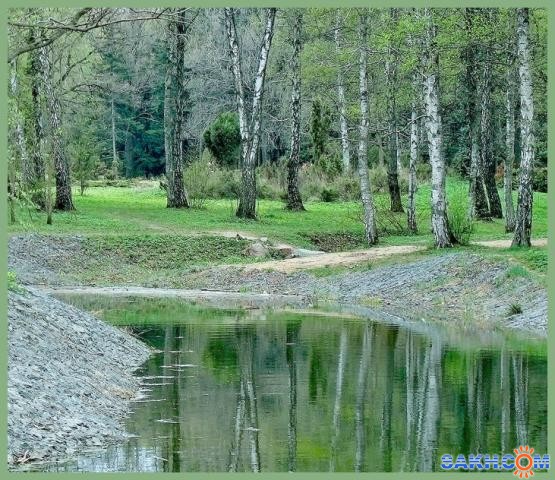 Грач
Устный счёт
1.Прочитайте  числа: 
540,  700,  210,  900, 650,  380, 400, 820.
Укажите  количество  сотен  и  десятков  в  каждом  из  них. 
  2. Назовите  число  в  котором:
        87 дес.          25 дес.
         5 сот.            49 дес.
        64 дес.          7 сот.
          3 сот.             11 дес.
Увеличьте в 10 раз числа:
42,   27,   91,   65,   73,   58.
420
270
910
650
730
580
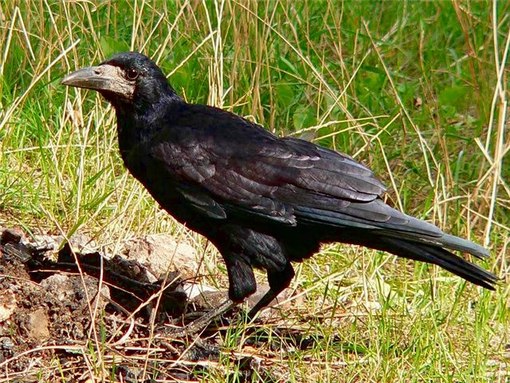 Блиц-опрос
Володя гостил у бабушки две недели и ещё 4 дня. Сколько всего дней гостил Володя у бабушки?
18 дней.
Блиц-опрос
Витя проплыл 26 метров. Он проплыл на 4 метра меньше, чем Серёжа. Сколько метров проплыл Серёжа?
30 метров.
Блиц-опрос
В саду 38 старых яблонь и 19 молодых. На сколько меньше молодых яблонь, чем старых?
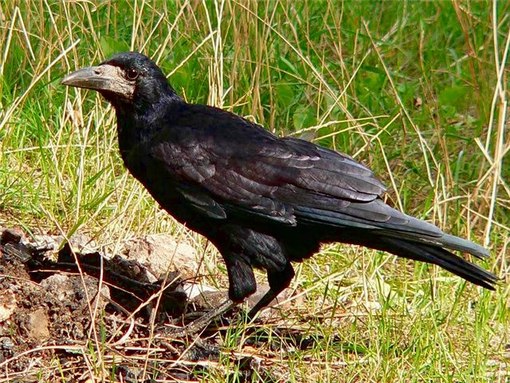 На 19 яблонь.
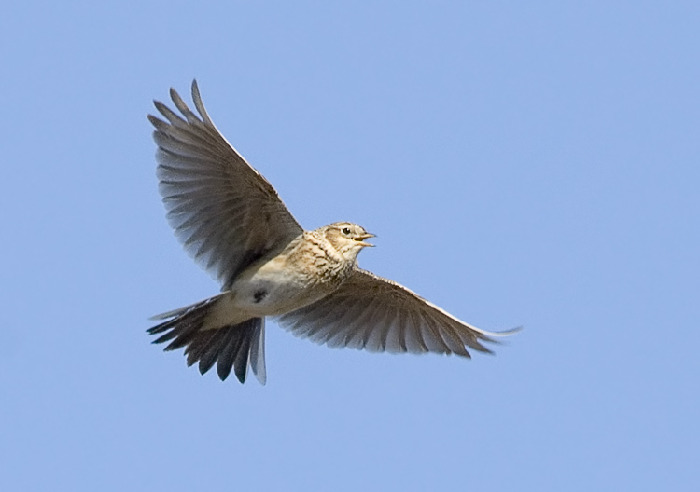 Жаворонок
Тема   урока:
Приёмы  устных  вычислений
В  пределах  1000.
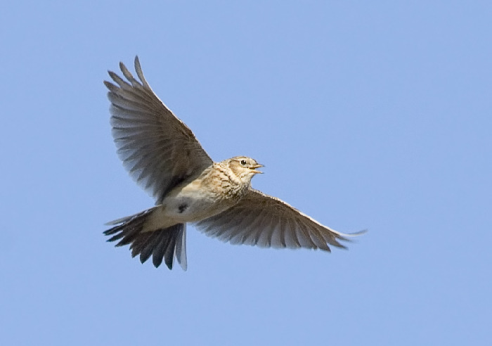 15 ∙ 4 = 60             200 ∙ 4  =
96:6 = 16               320 ∙ 2 =
45:3 =15	                280: 7 =
25 ∙ 3 =75               900:3 =
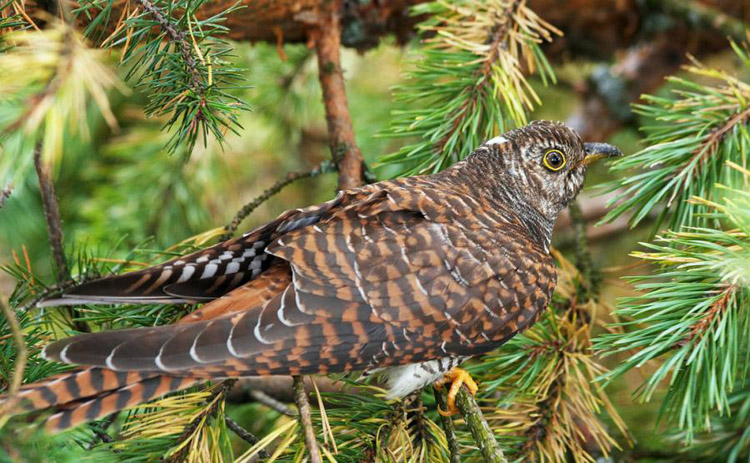 Кукушка
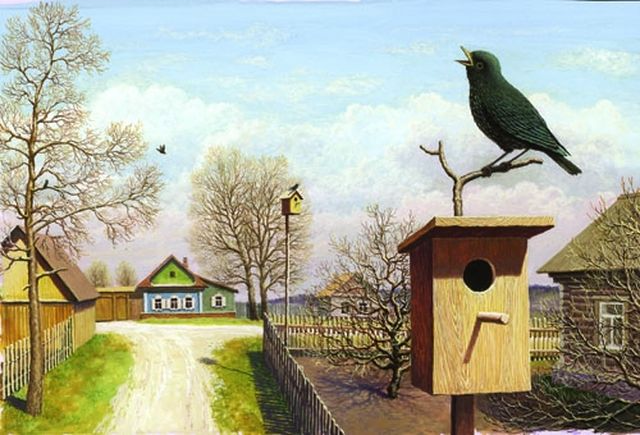 Скворец
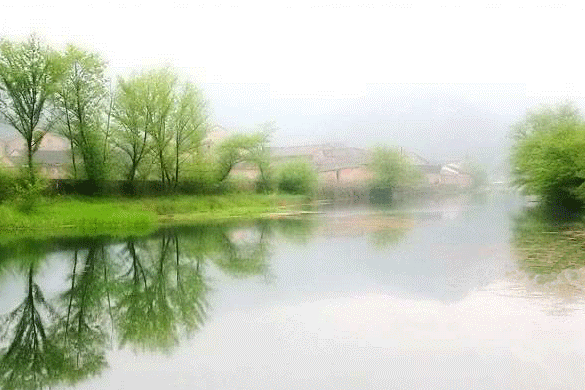 Физминутка для глаз
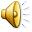 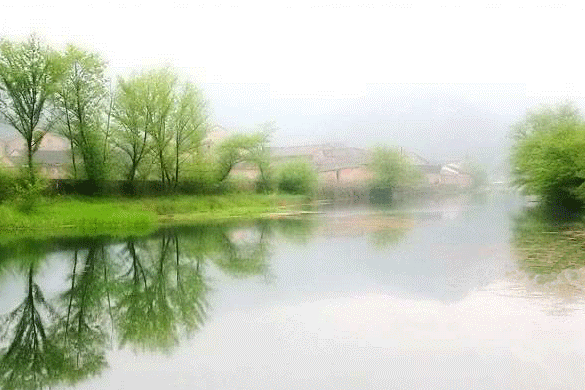 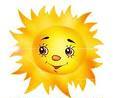 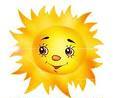 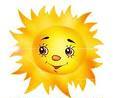 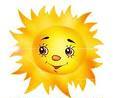 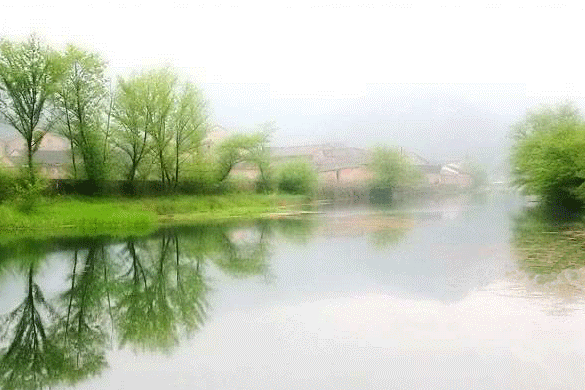 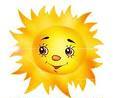 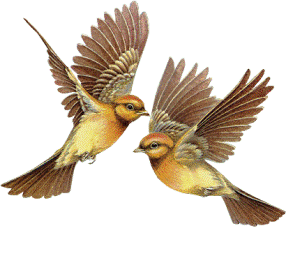 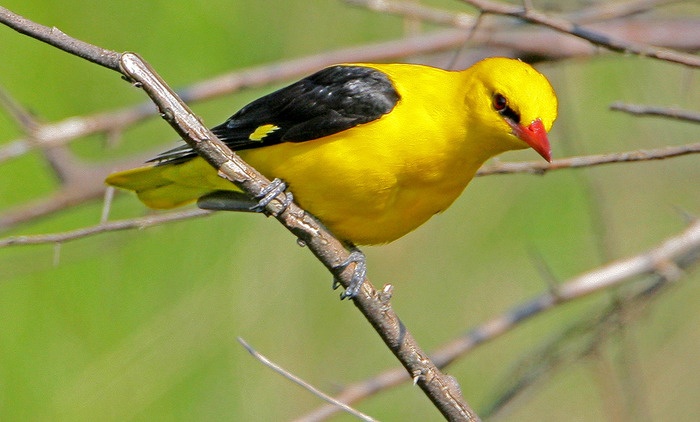 Иволга
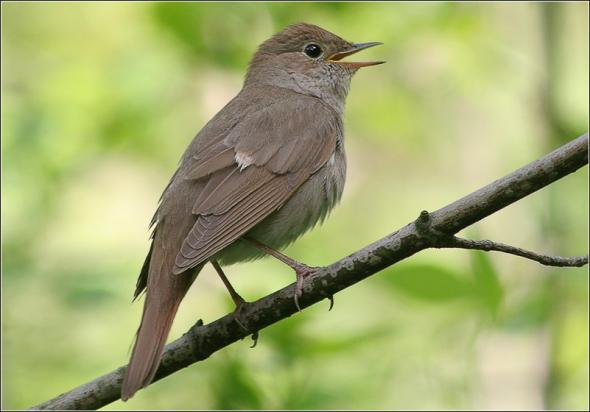 Соловей
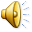 ЗАДАЧА.
 Один грач, следуя за плугом 
трактора, способен уничтожить
 за день 420 червей – вредителей
 растений. Сколько  червей     съест  грач  за  2  дня?
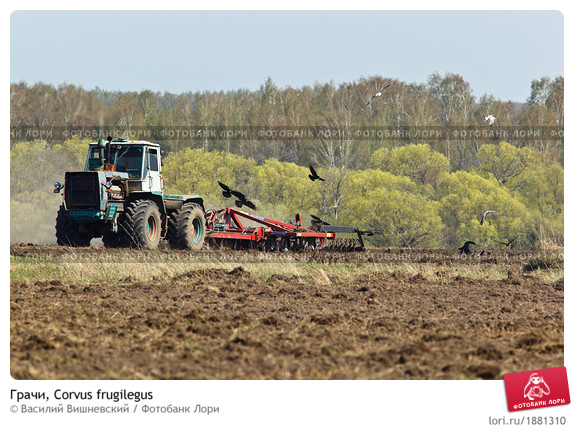 Подведение итогов. Рефлексия.
Что нового узнали на уроке?

 Что было непонятно?

 Что было особенно интересно?
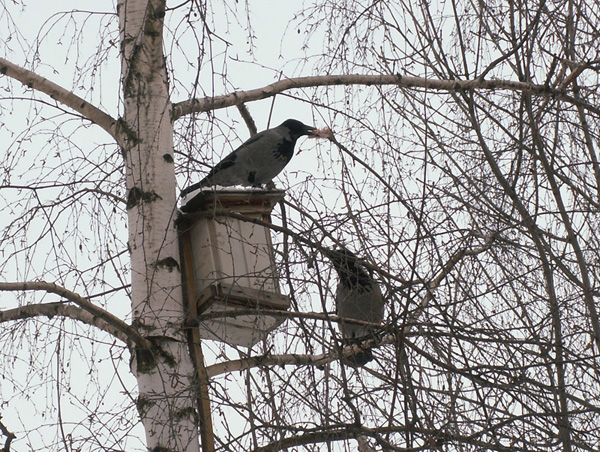 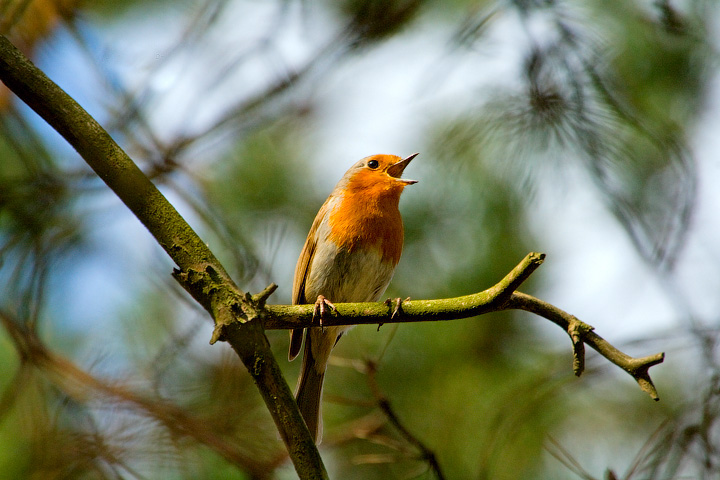 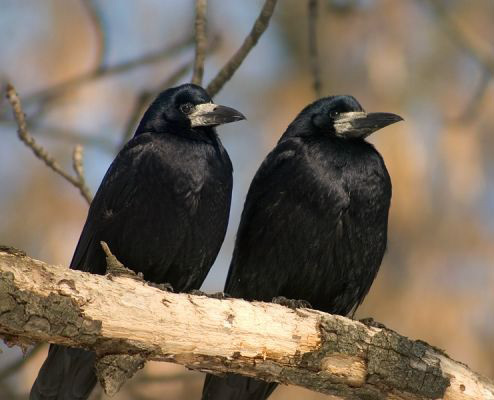 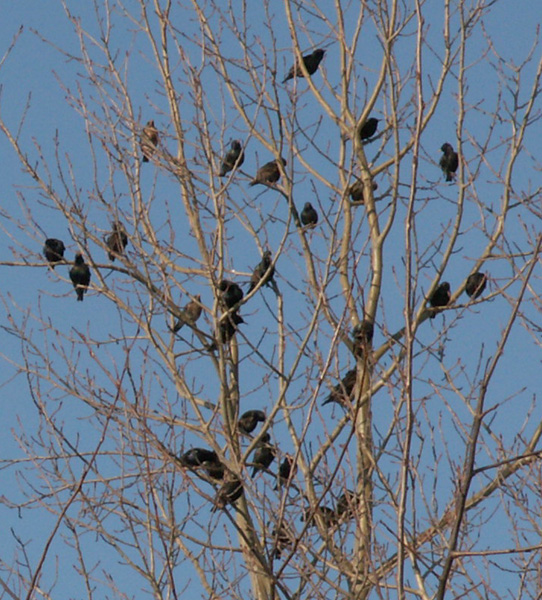 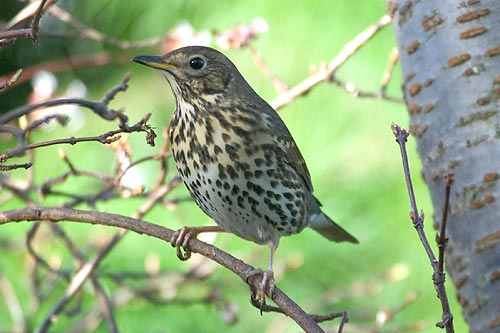 Спасибо за урок!
.